程式：開場動畫
1
背景製作
2
點選     圖示，選擇背景
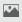 3
修改背景
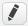 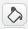 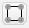 4
程式碼
5
舞台程式碼
6